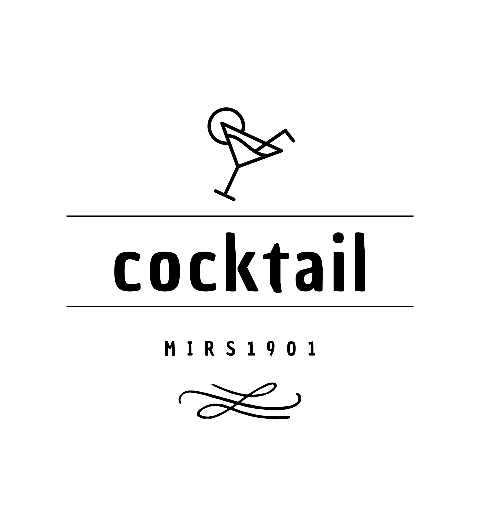 MIRS1901
  『cocktail 』
          　project
~プログラミングを、遊びの相棒に~
　　　休み時間の遊びに革命を
・なぜcocktail?
⇒カクテルのように、ソフトとハードを組み合わせて
 　いくつもの遊びを自分で作り出せる!
なにができるの？
どんな人向けなの？
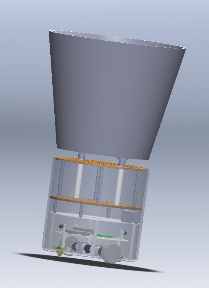 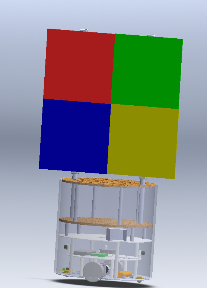 自由にパーツを組み合わせて、遊ぶことができる！
遊び盛りの小学校高学年向け!
？？
チームメンバー
武田　光輝
沼田　優太
石井　涼真
岩城　怜
狩野　剛
佐藤　陸
深澤　優里香
PM
TL
DM
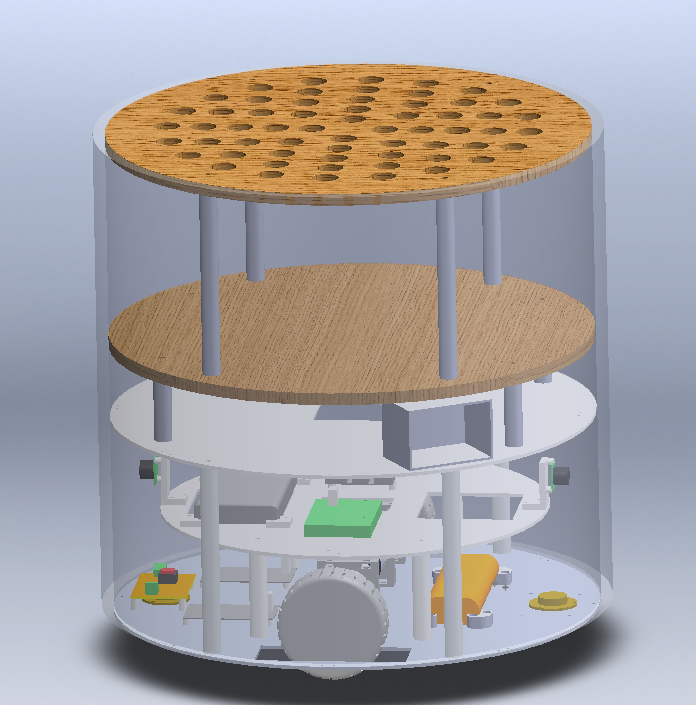 作ろうとおもった理由は？
休み時間のお遊びに革命を！